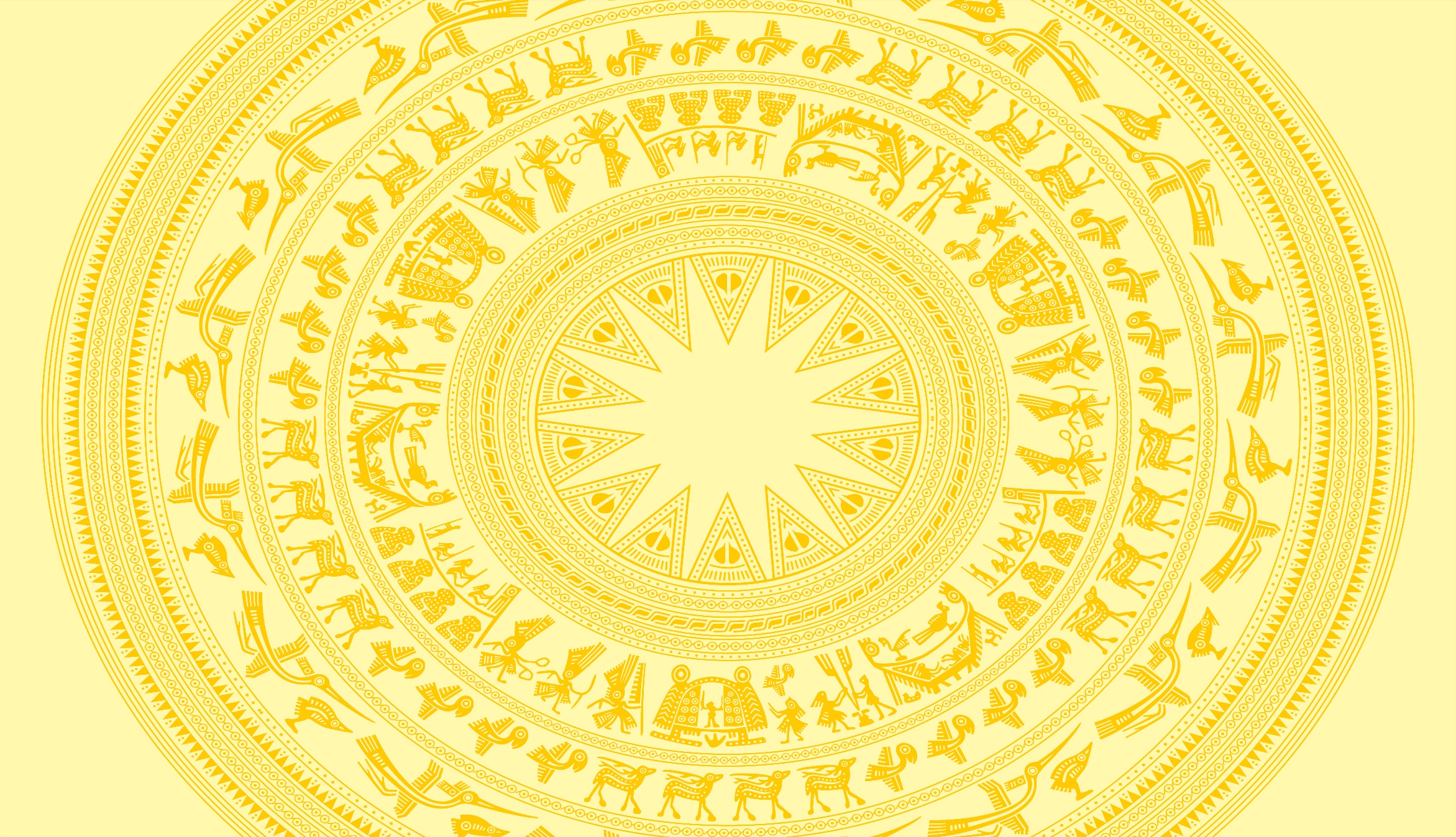 TẬP HUẤN SỬ DỤNG PHẦN MỀM OLM.VN
 NĂM HỌC 2021-2022





Giang Biên, ngày 20  tháng 10 năm 2021
PHÒNG GD&ĐT LONG BIÊN
TRƯỜNG THCS GIANG BIÊN
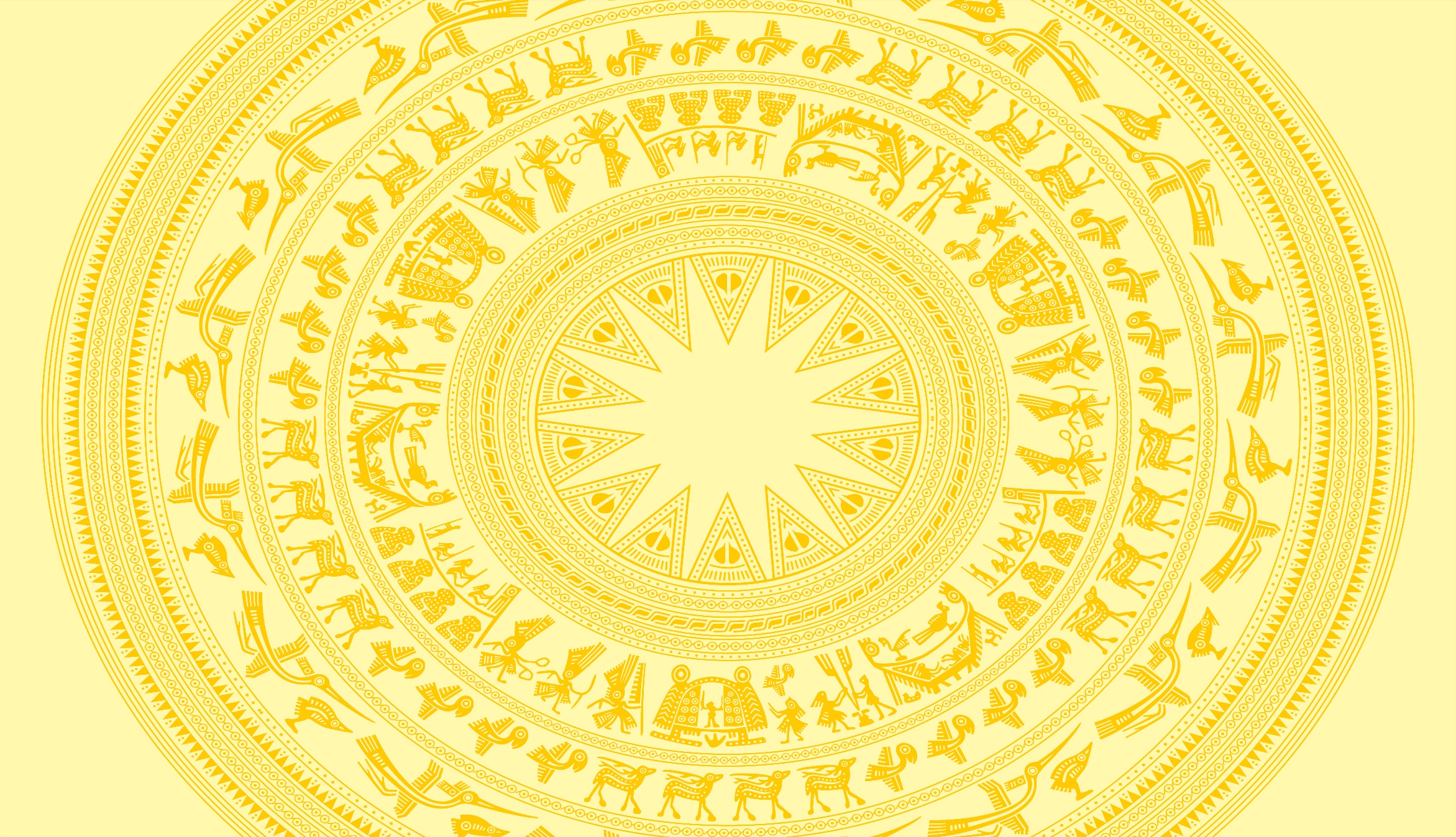 NỘI DUNG TẬP HUẤN
1.Giới thiệu phần mềm OLM
2. Một số nghiệp vụ của OLM dành cho nhà trường, giáo viên 
3. Học sinh sử dụng OLM
Giới thiệu phần mềm OLM:
a. Hỗ trợ dạy và học
-Tạo lớp học, quản lí lớp (chuyển lớp, thêm lớp, nâng lớp, thống kê điểm)
-Tạo các dạng đề ôn tập, kiểm tra ( 9 dạng phù hợp 
cho nhiều môn, nhiều đối tượng) 
b.Hỗ trợ kiểm tra, đánh giá 
Chấm điểm tự luận, TN tự động 
Thống kê điểm
Cài đặt chế độ kiểm tra (chống gian lận, thời gian nộp bài, thời gian làm bài)  
c. Sử dụng học liệu của OLM: giao bài, tư liệu.
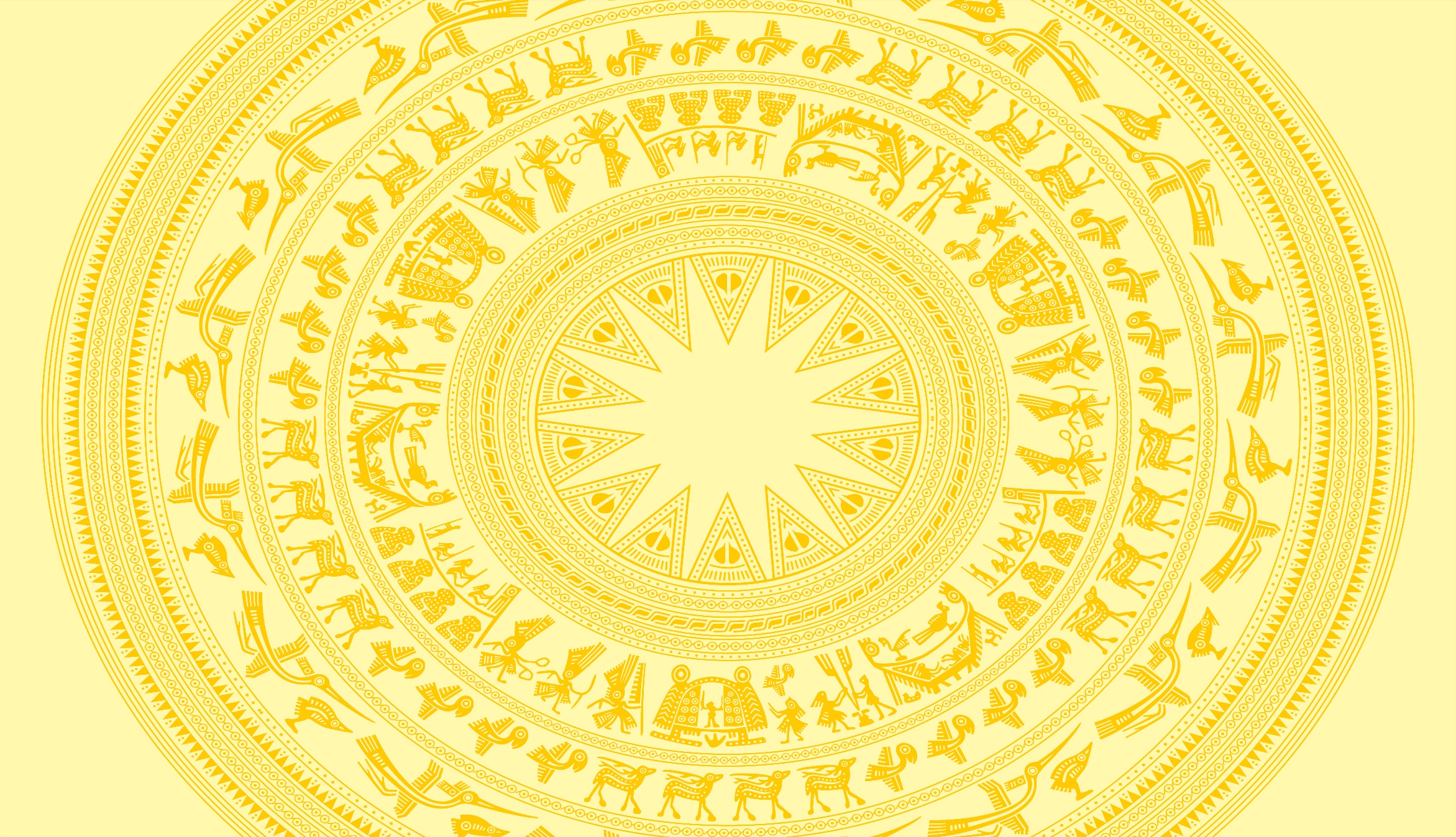 2. Một số nghiệp vụ của OLM dành cho giáo viên
BỐ 
TRÍ 
TRANG
 OLM
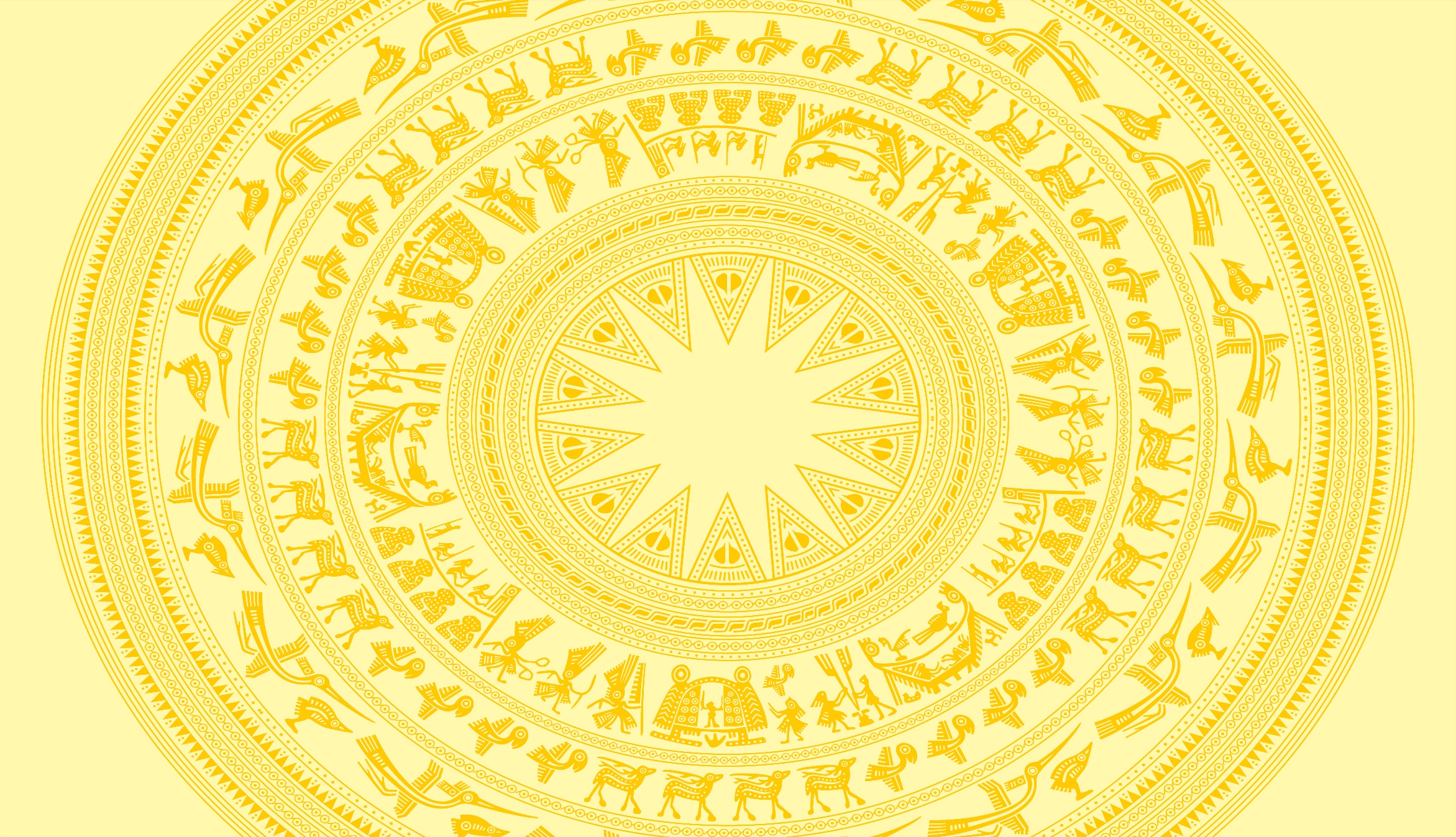 Tạo  khóa học trên OLM
SỐ LƯỢNG ĐIỂM KIỂM TRA, ĐÁNH GIÁ
Khóa học của tôi
Tạo khóa học
Thiết lập khóa học: công khai, riêng tư
Quản trị khóa học
Tạo mới
Kiểm tra, đề thi
Chương
Bài
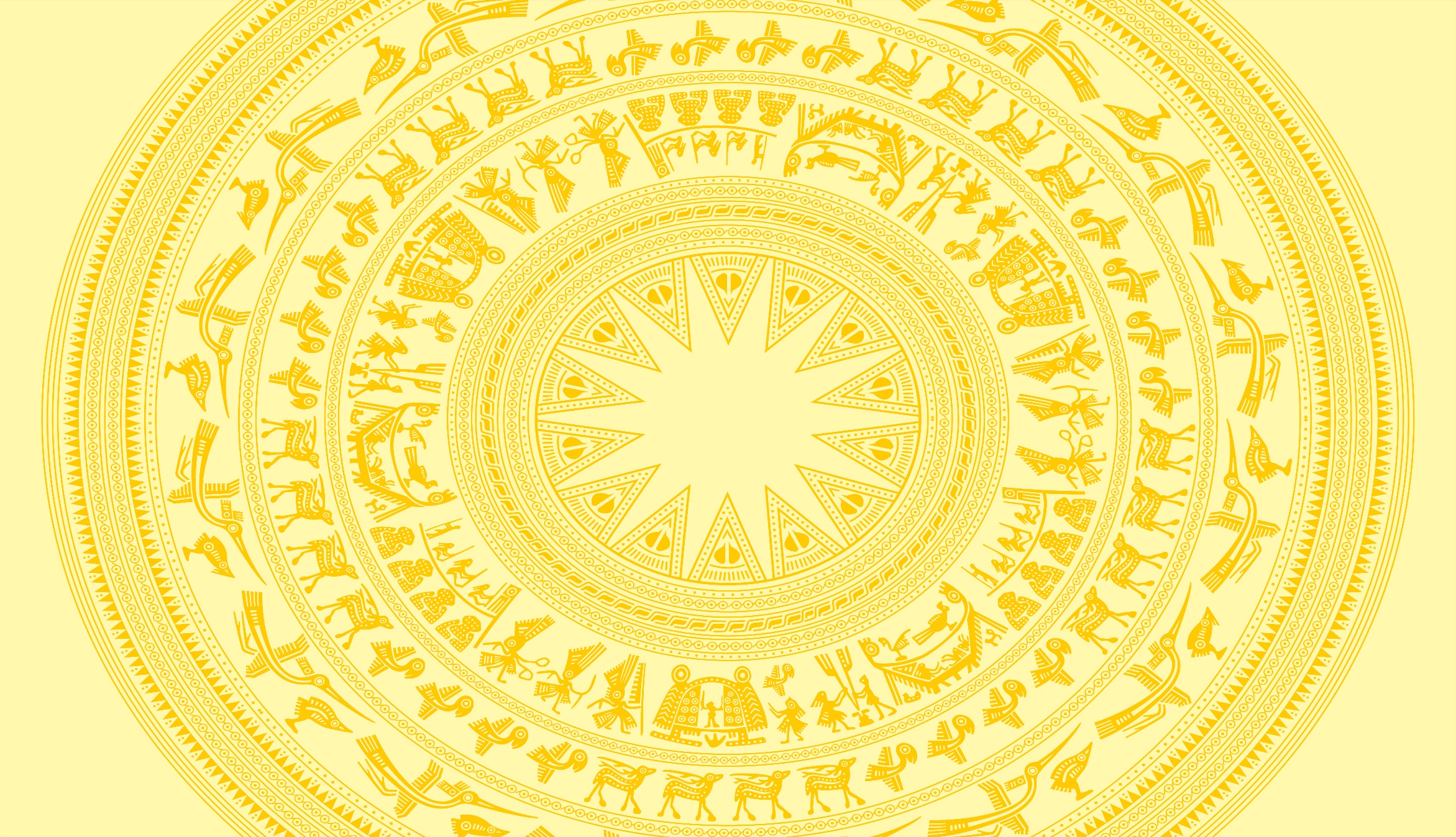 Qui  trình tạo đề kiểm tra
tạo đề trong HỌC LIỆU
tạo đề trong KHÓA HỌC
Tạo đề trong NGÂN HÀNG ĐỀ
Đề tự luận
Đề Trắc nghiệm
Đề TN+TL
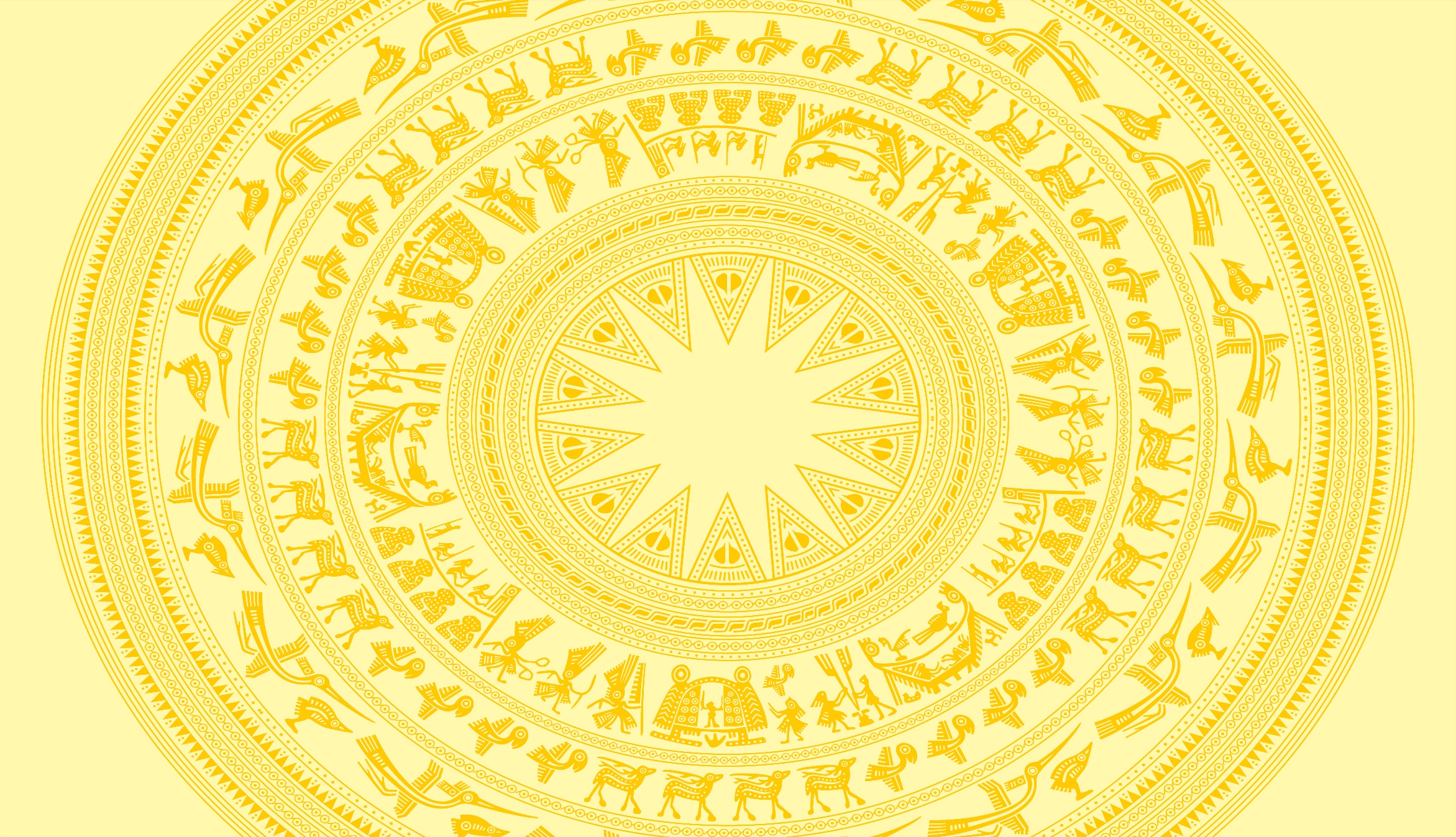 Tạo đề kiểm tra trong OLM
Import ( tải đề ) từ 
bên ngoài  OLM
Tạo đề trong OLM
Đề thường
Đề thông minh
Qui trình 
Soạn đề
2. Chuẩn hóa các mức độ NT
3. Gạch chân đáp án đúng, hướng dẫn giải ( nếu cần) 
4. Lưu ý công thức toán, câu hỏi chùm, hình ảnh, 
5. Đưa đề lên OLM
6. Rà soát đề trên OLM ( sửa điểm, xem lại đáp án đúng, sửa lỗi sai…)
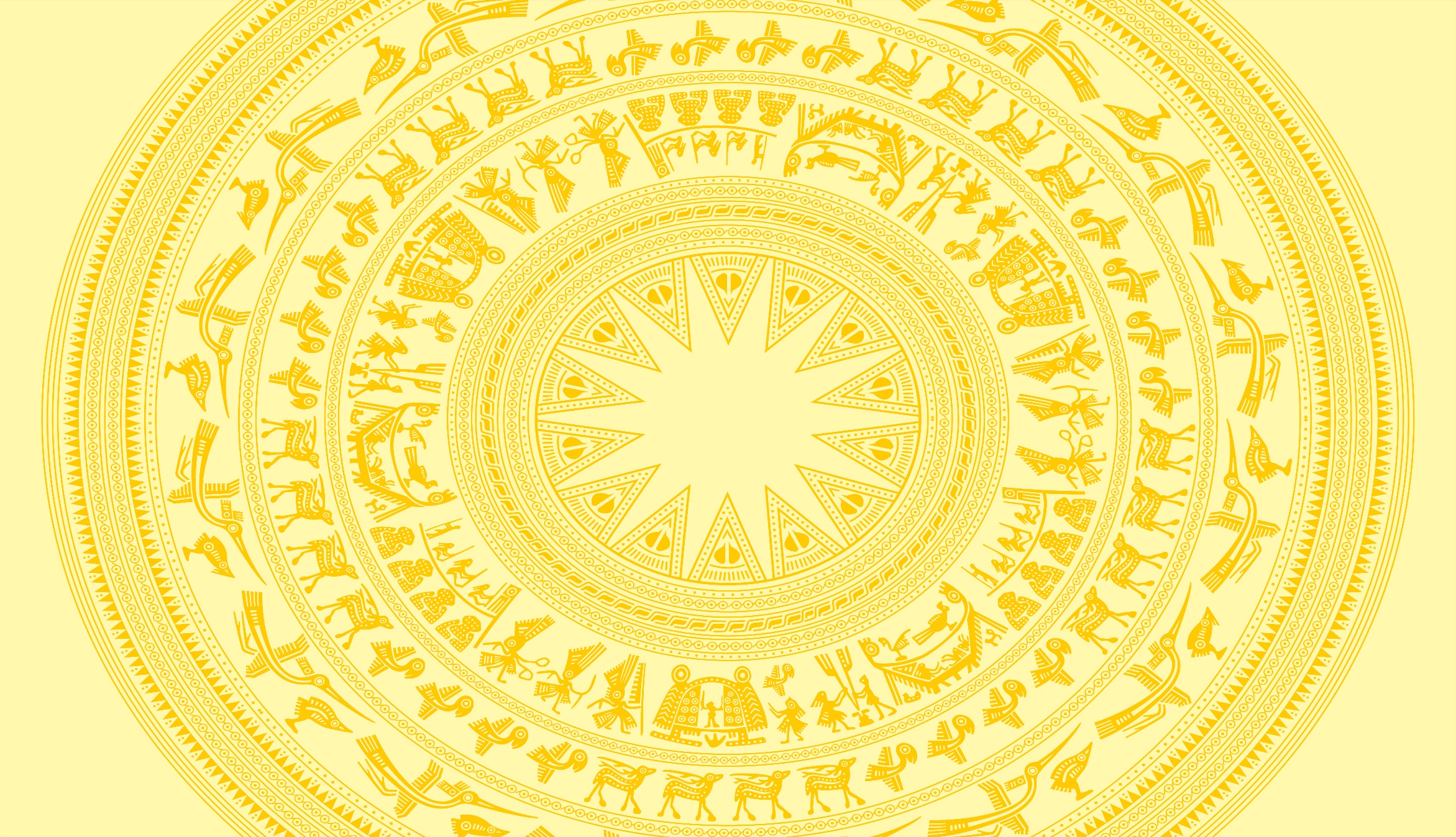 Giao bài, tổ chức thi, chấm bài, thống kê điểm
SỐ LƯỢNG ĐIỂM KIỂM TRA, ĐÁNH GIÁ
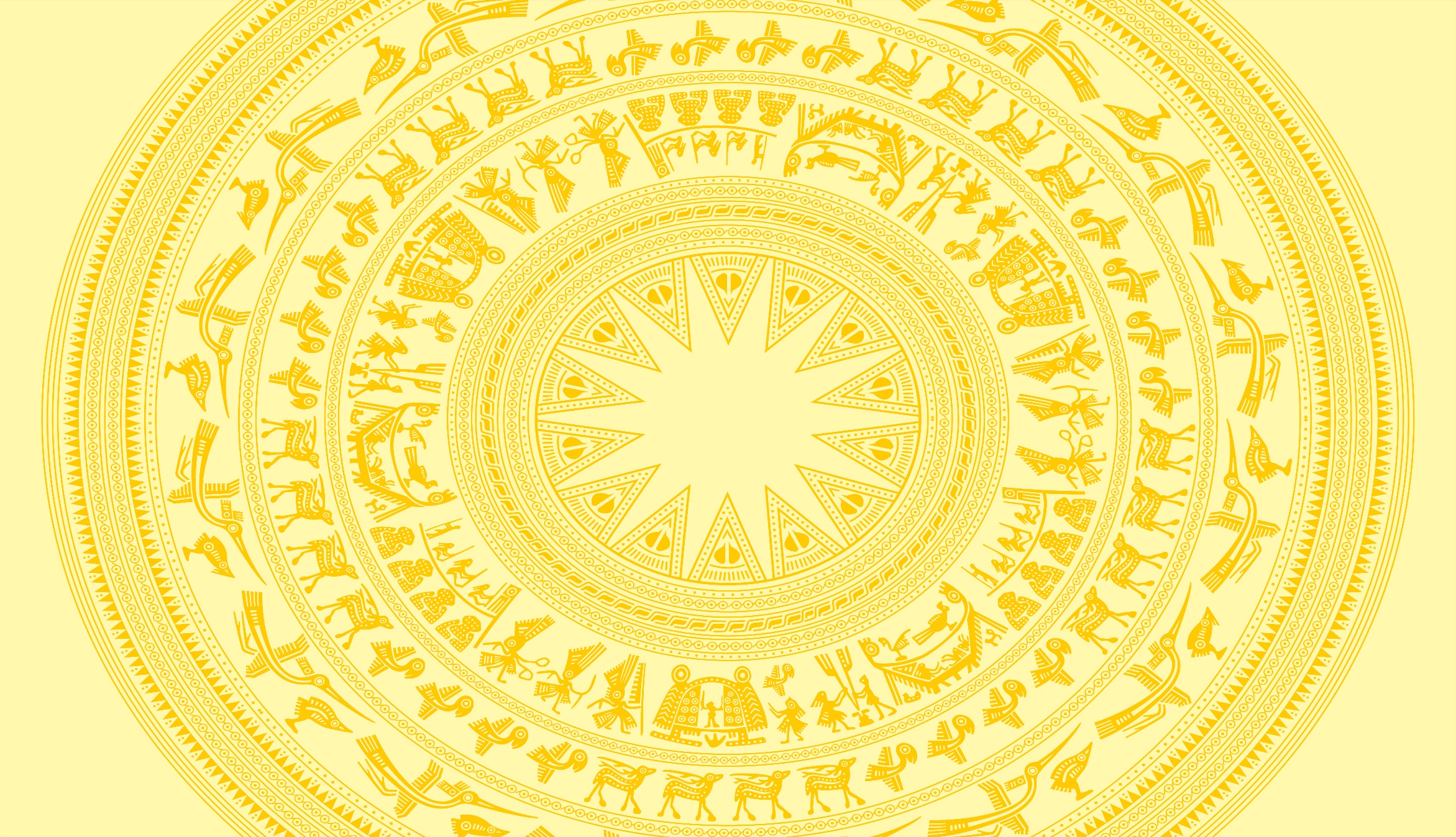 Xử lí tình huống phát sinh bài kiểm tra
SỐ LƯỢNG ĐIỂM KIỂM TRA, ĐÁNH GIÁ
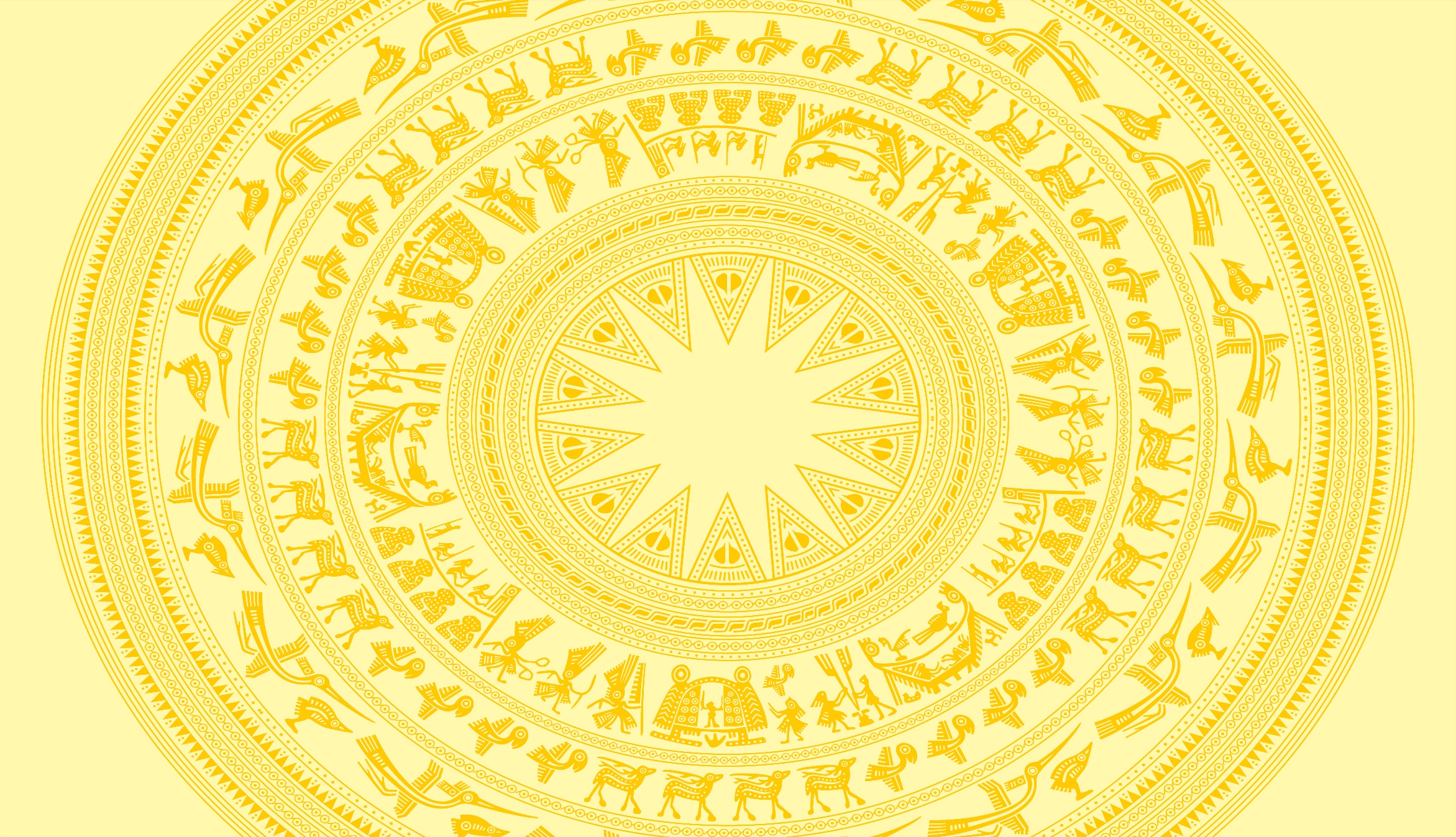 CHẤM BÀI KIỂM TRA
SỐ LƯỢNG ĐIỂM KIỂM TRA, ĐÁNH GIÁ
THỐNG KÊ/ LẤY ĐIỂM
B1. Tải danh sách     xem trạng thái làm bài, HS chưa làm bài      Giao bài bổ sung
B2. Lấy điểm vào sổ điểm cá nhân
B3. Đánh giá KQ của từng lớp       Tìm hiểu nguyên nhân    Giải pháp phù hợp
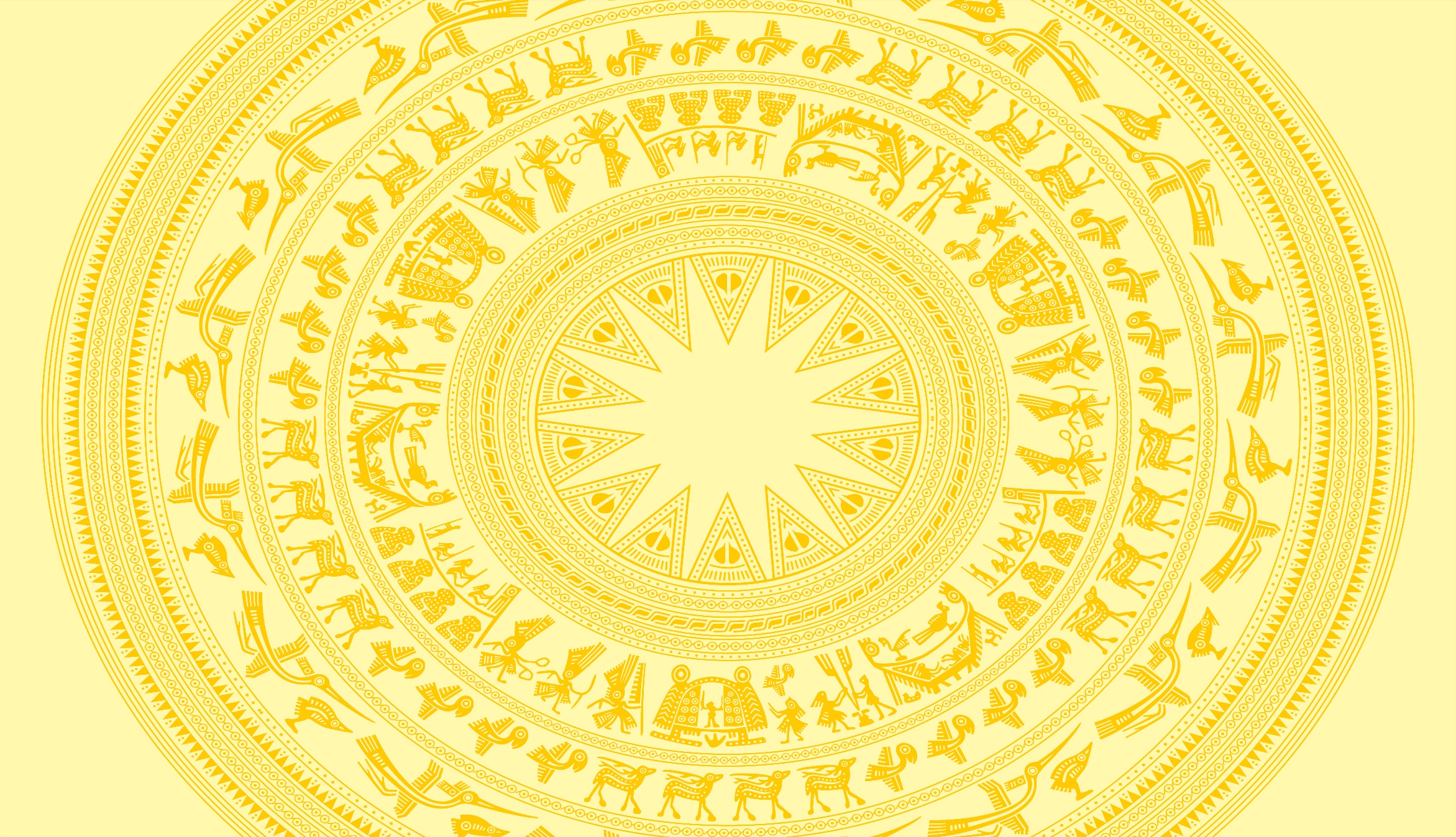 DẠNG CÂU HỎI KIỂM TRA TRÊN OLM
 ( 17 dạng phù hơp nhiều môn học, lứa tuổi
Đúng/ sai
Điền khuyết
Ghép nối
Chọn phương án đúng
Tìm và sửa lỗi
Câu hỏi với video, hình ảnh, 
Video có điểm dừng 
 Tìm từ đúng
….
 Có Video hướng dẫn chi tiết/ số điện thoại liên hệ/ nhóm zalo trao đổi
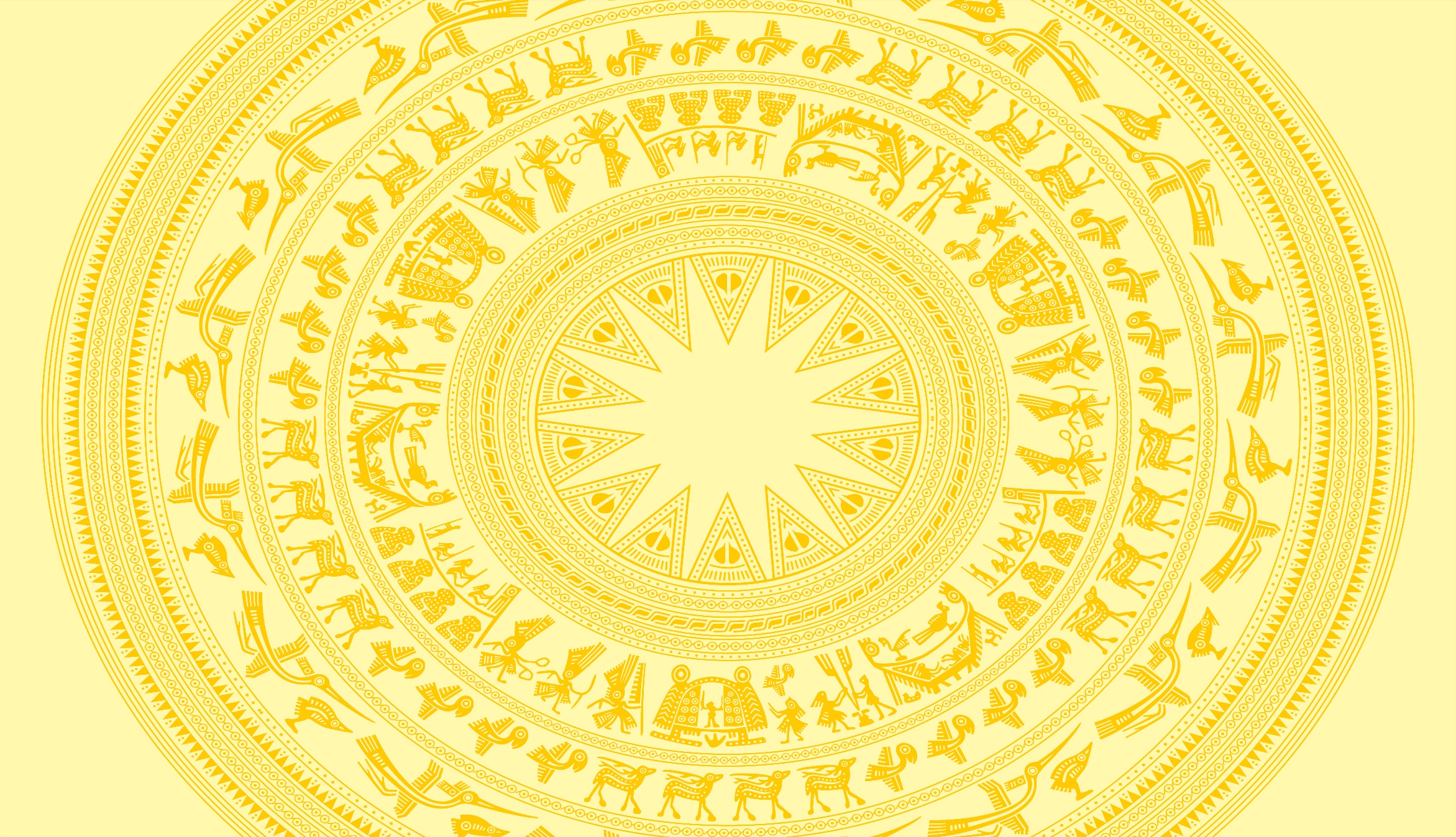 PHÒNG GD&ĐT LONG BIÊN
TRƯỜNG THCS GIANG BIÊN
KÍNH CHÚC CÁC ĐỒNG CHÍ 

SỨC KHỎE VÀ THÀNH CÔNG




Giang Biên, ngày 21 tháng 10 năm 2021